Deutsch für Anfänger VI
Dr.philol. Karine Laganovska
Mein Haus / meine Wohnung
Das Zimmer (die Zimmer)
Das ArbeitszimmerDas KinderzimmerDas SchlafzimmerDas Wohnzimmer
Mein Haus ist mein Reich.
Das Bad (die Bäder)Der Balkon (die Balkone)Der Flur (die Flure)Der Garten (die Gärten)Das Haus (die Häuser)
Mein Haus / meine Wohnung
Die Wohnung (die Wohnungen)Die Küche (die Küchen)Der Stock (die Stockwerke)Die Terrasse (die Terrassen)Die Toilette (die Toiletten)
MÖBEL, ELEKTROGERÄTE, BAD
Das Möbel ( - )Die Badewanne ( -n )Das Bett ( -en )Die Dusche ( -en )Der Fernseher ( - )
MÖBEL, ELEKTROGERÄTE, BAD
Der Herd -e )Der Kühlschrank ( ä -e)Die Lampe ( -n )Der Schrank ( ä -e)Der Kleiderschrank
MÖBEL, ELEKTROGERÄTE, BAD
Der BücherschrankDas Sofa ( -s )Der Stuhl ( ü –e )Der Tisch ( -e )Die Waschmaschine ( -n )
MÖBEL, ELEKTROGERÄTE, BAD
Das Regal (-e )Das BücherregalDer Sessel (- )
FARBEN
Die Farbe (- n)BlauBraun 
GelbGrauGrünRotSchwarzWeiß
ETWAS BESCHREIBEN
Billig                                                      BreitDunkelFreundlichGroßHässlichHellHöflichInteressantKlein
ETWAS BESCHREIBEN
ModernNeuRuhigSchmalSchönTeuerbequemgemütlich
Häuser vergleichen!
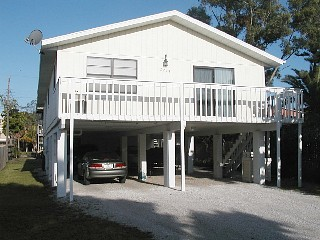 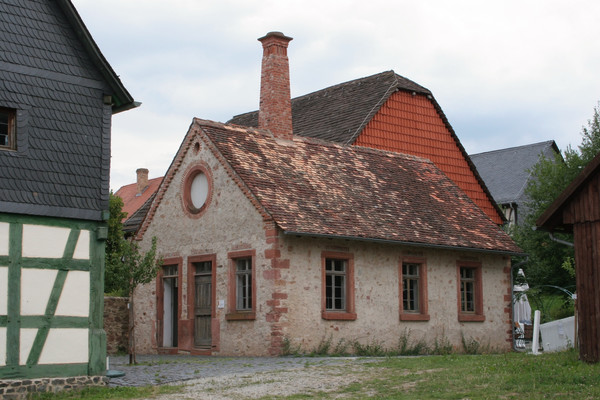 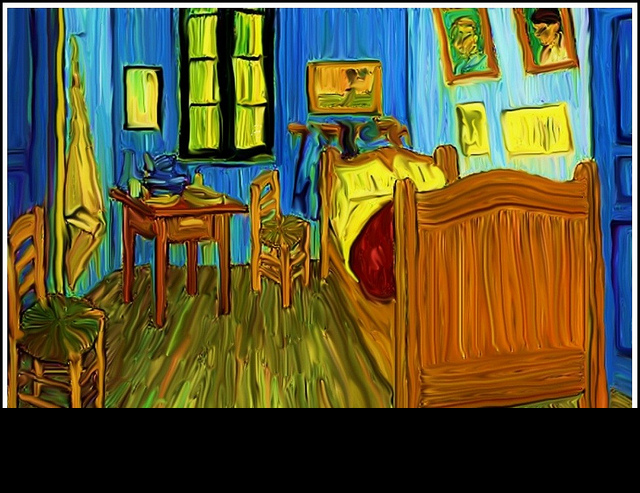 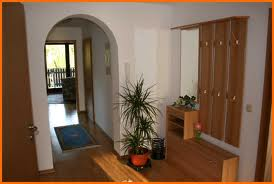 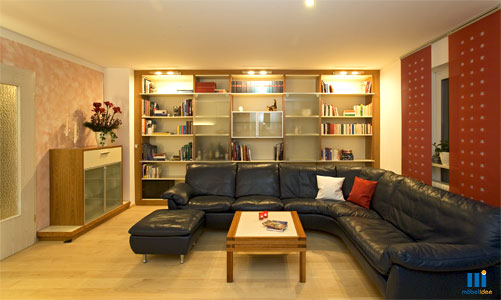 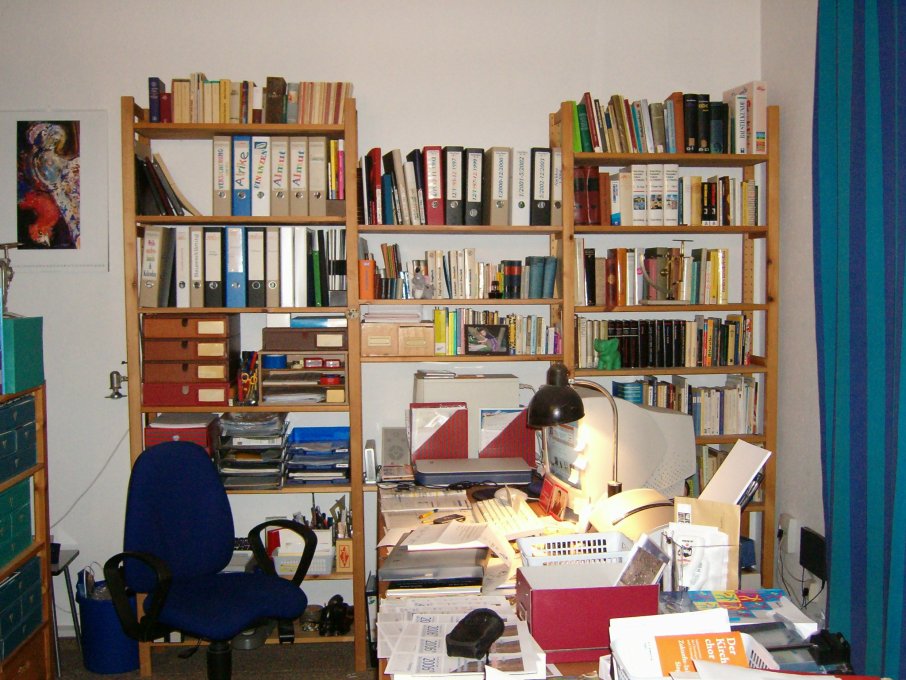 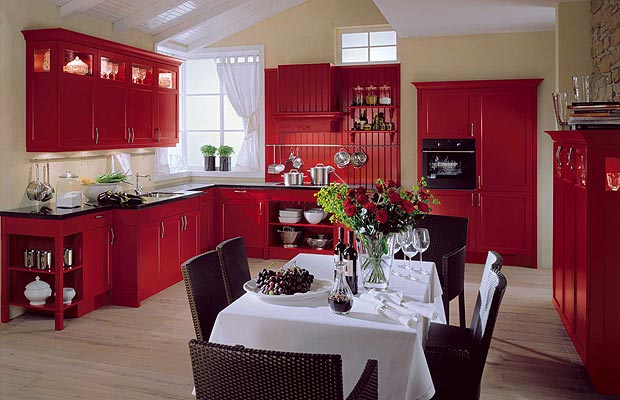 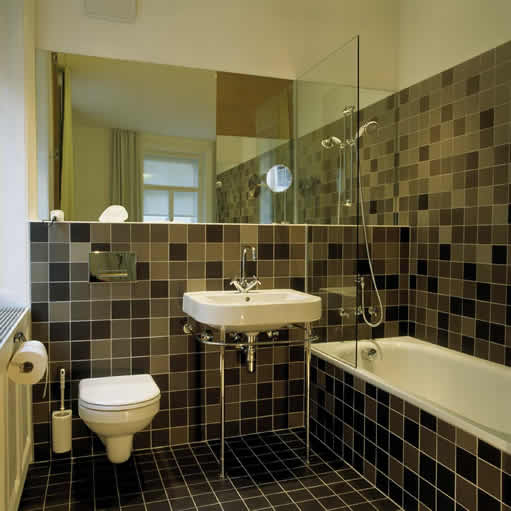 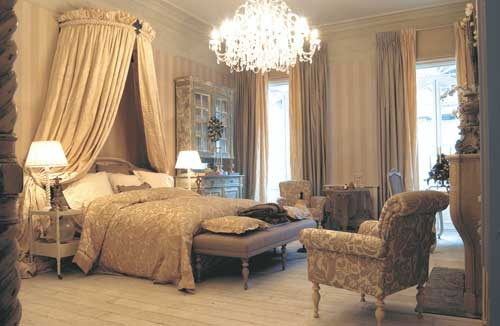 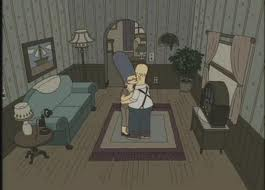 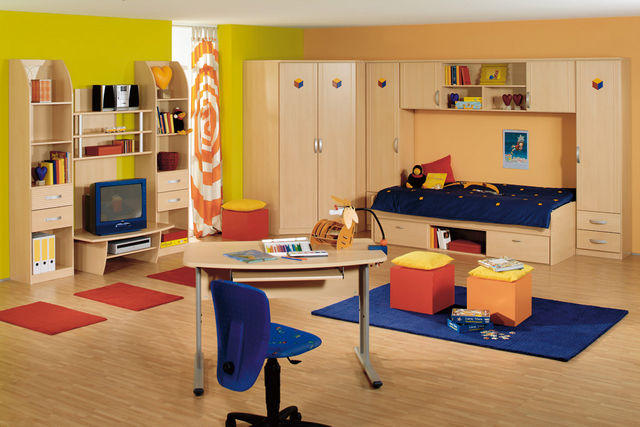 Das ist meine Wohnung
Hallo! Ich heiße Anette Sommer.
Hier wohne ich.
Das ist meine Wohnung. Kommen Sie rein!
Hier ist mein Schlafzimmer. Und das ist das Bett.
Das ist mein Bad. Ich finde es schön. Wie gefällt es Ihnen?
Hier ist die Küche. Mögen Sie Tee? Ich liebe Tee!
Das ist mein Wohnzimmer. Mögen Sie die Farbe rot?
Und das ist mein Schreibtisch. Wie gefällt Ihnen mein Sofa? Ich finde es sehr gemütlich!
Und das ist mein Balkon! Ein bisschen klein, aber schön! Oder?
Ja, dann. 
Auf Wiedersehen! 
Tschüs! 
Bis bald!
Herzlichen Dank 
und 
schönes Wochenende!